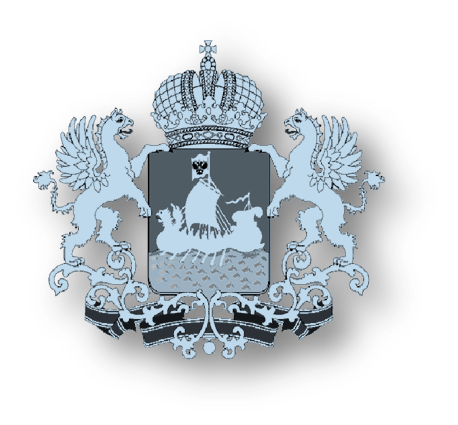 Департамент государственного регулирования цен и тарифов
Костромской области
ОБ ИСПОЛНЕНИИ ПОРУЧЕНИЯ ПРЕЗИДЕНТА РОССИЙСКОЙ ФЕДЕРАЦИИ О КОНТРОЛЕ ЗА ОБОСНОВАННОСТЬЮ И ПРАВОМЕРНОСТЬЮ РЕШЕНИЙ, ПРИНЯТЫХ ОРГАНАМИ ГОСУДАРСТВЕННОЙ ВЛАСТИ СУБЪЕКТОВ РОССИЙСКОЙ ФЕДЕРАЦИИ И (ИЛИ) ОРГАНАМИ МЕСТНОГО САМОУПРАВЛЕНИЯ, ВЛИЯЮЩИХ НА РОСТ ПЛАТЫ ГРАЖДАН ЗА КОММУНАЛЬНЫЕ УСЛУГИ
Докладывает: Солдатова И.Ю.,  директор департамента государственного  регулирования цен и тарифов Костромской области
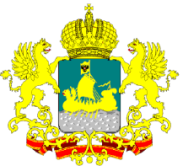 ОГРАНИЧЕНИЕ РОСТА ПЛАТЫ ГРАЖДАН ЗА КОММУНАЛЬНЫЕ УСЛУГИ НА ТЕРРИТОРИИ КОСТРОМСКОЙ ОБЛАСТИ В 2022 ГОДУ
487,528
Распоряжение Правительства Российской Федерации от 15.11.2018 № 2490-р 
Распоряжение Правительства Российской Федерации от 30.10.2021 № 3073-р
Постановление губернатора Костромской области от 10.12.2018 № 259                                   ( в ред. постановления от 07.06.2022 № 103)
I полугодие 2022 года – 0 %, II полугодие 2022 года – от 3,4 % до 5,4 %                               в зависимости от муниципального образования
1
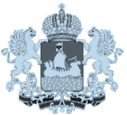 Т
П
Фактический  рост платы граждан за коммунальные услуги В                 I  полугодии 2022 года, %
2
Т
П
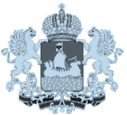 ПРОЕКТ ПРОТОКОЛЬНЫХ ПОРУЧЕНИЙ
1.	Рекомендовать главам муниципальных образований:
1) принять нормативные правовые акты об установлении муниципальных стандартов стоимости коммунальных услуг на II полугодие 2022 года и предусмотреть в бюджетах средства на меры социальной поддержки, обеспечивающие изменение совокупного коммунального платежа в установленных пределах. 
Срок до 1 сентября 2022 года;
2) провести анализ жилого фонда муниципального образования на предмет наиболее невыгодного для потребителя (с точки зрения прироста платы за коммунальные услуги) набора коммунальных услуг (степени благоустройства).
 Срок до 25 июля 2022 года. 
2. Департаменту государственного регулирования цен и тарифов Костромской области в течение 2022 года:
1)	проводить ежемесячный мониторинг фактического изменения размера совокупной платы граждан за коммунальные услуги по всем муниципальным образованиям региона, направлять данную информацию в ФАС России и размещать ее на официальном сайте департамента;
2)	осуществлять контроль за принятыми органами местного самоуправления решениями, влияющими на рост платы граждан за коммунальные услуги;
3)	не допускать принятия тарифных решений регулируемых организаций, оказывающих коммунальные услуги, выше предельно допустимых ограничений, установленных на федеральном и региональном уровнях.
3
Т
П
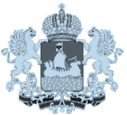 СПАСИБО ЗА ВНИМАНИЕ!